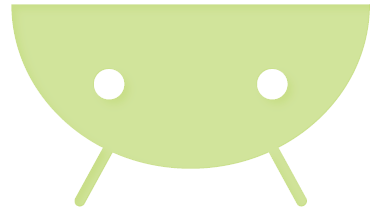 Android Game
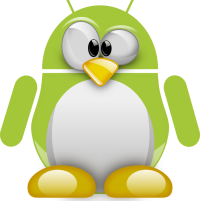 Περιεχόμενο Παρουσίασης
Android OS
SmartLab
Marble Game
Κωνταντίνου Ανδρέας
Μπέης Πασχάλης
Χαραλάμπους Πάμπος
Εισαγωγή στο Android OS
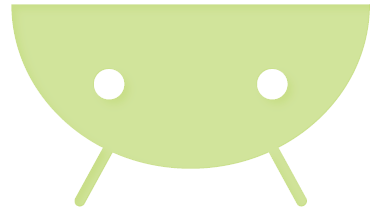 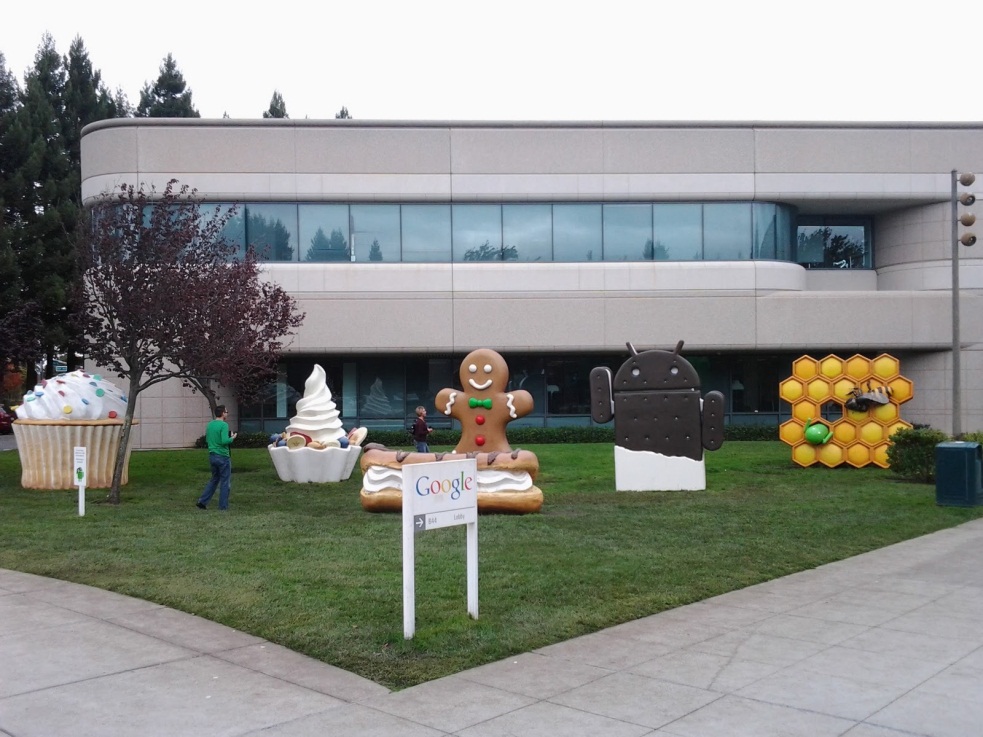 Linux-Based Λειτουργικό:
Smartphones
Tablets
Αρχιτεκτονική ARM
TV
Αρχιτεκτονική x86
Εκδόσεις:
Android, Cupcake, Donut, Eclair, Froyo,
     Gingerbread, Honeycomb, Ice Cream Sandwich
Υλοποιήθηκε σε:
C , C++, και Java το UI
Open Source  (AOSP)
Εφαρμογές:
JAVA
OpenGL (γραφικά)
California, USA
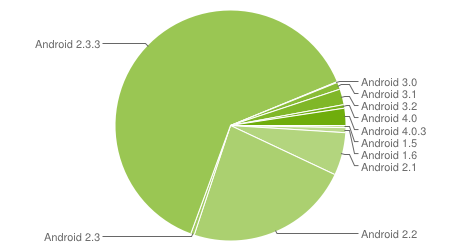 android.com
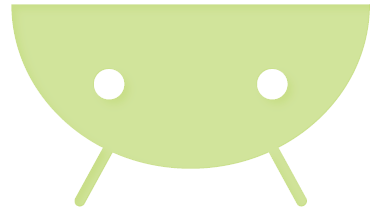 Διαφορά Java καιAndroid Εκτελέσιμων
Επιπρόσθετο στάδιο μεταγλώττισης
Βελτιστοποιημένος
Εφαρμογές με
    λιγότερες απαιτήσεις
Lightweight
JIT Compiler
developer.android.com
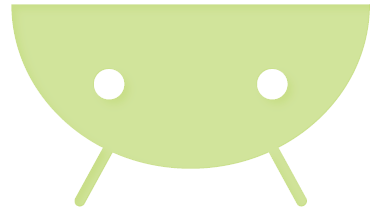 Από τι αποτελείτε μιαAndroid εφαρμογή
Εφαρμογή
Dalvik Εκτελέσιμο
+
Πηγές
Πηγές:
XML
Εικόνες
Υψηλής / Μεσαίας / Χαμηλής Ανάλυσης
Manifest
Κύρια στοιχεία που αποτελούν την εφαρμογή (Δραστηριότητες, Υπηρεσίες κλπ)
Δικαιώματα πρόσβασης
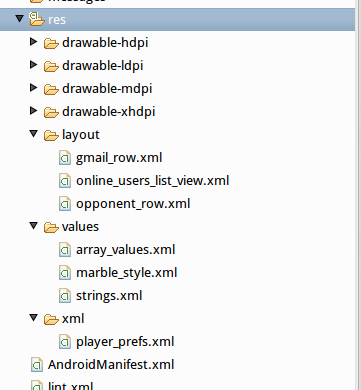 Marble Game Resources
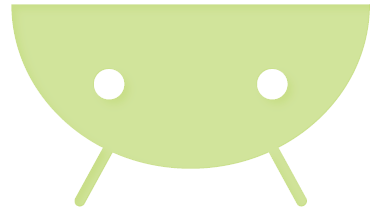 Πως δημιουργούμε μια εφαρμογή;
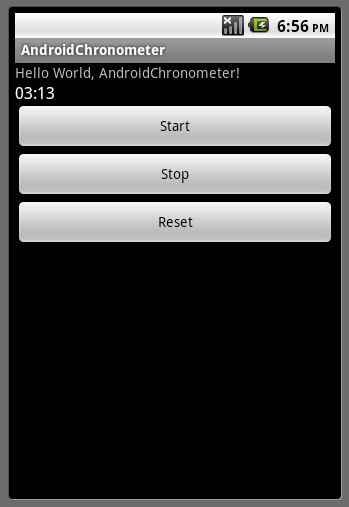 2 προσεγγίσεις:
Χρησιμοποιώντας XML
Γίνονται αυτόματα Render
Γράφοντας κώδικα
openGL2.0
Βιβλιοθήκες Γραφικών
Γραφική απεικόνιση ενός απλού XML
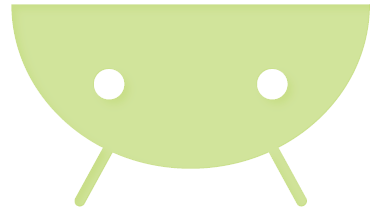 Δραστηριότητα
Σε μια εφαρμογή μπορούν να υπάρξουν πολλές δραστηριότητες
Στο παιχνίδι μας:
Κυρίως Menu, Επιλογή αντιπάλου, Επιλογή Επιπέδου, Live Παιχνίδι
Μπορούμε να ανοίξουμε δραστηριότητες που ανήκουν σε άλλη εφαρμογή
πχ τις ρυθμίσεις WIFI, το flash-light για την camera
Κύκλος Ζωής Δραστηριότητας
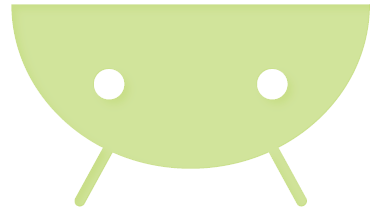 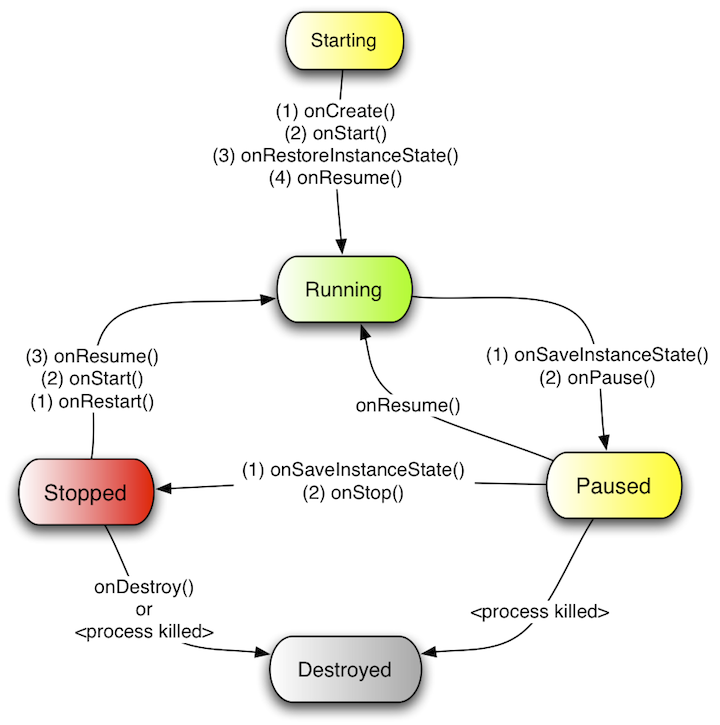 developer.android.com
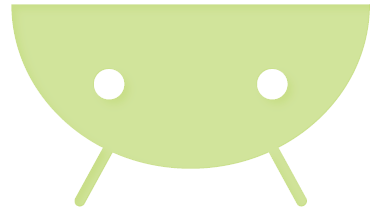 Στοίβα Android OS
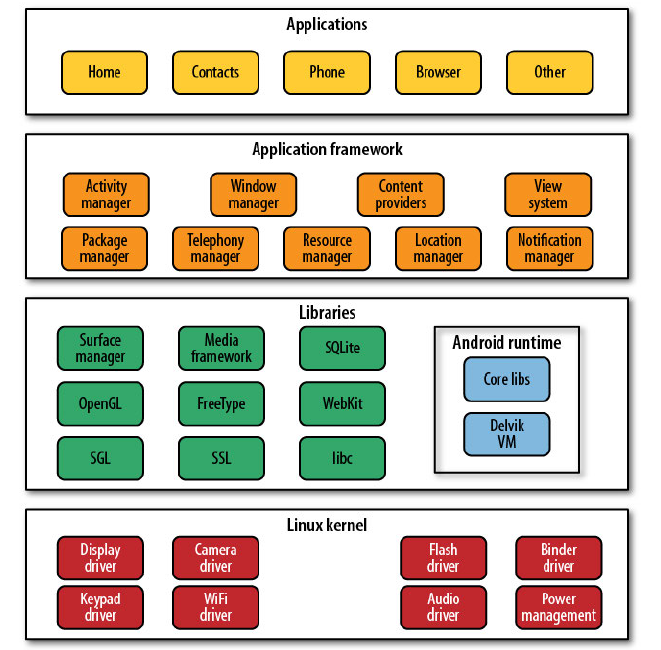 arm.com
developer.android.com
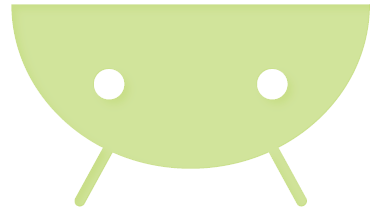 SmartLabProgramming Cloud of Smartphones
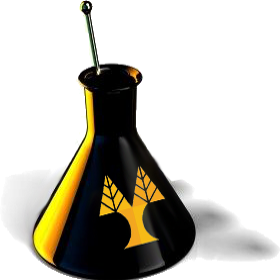 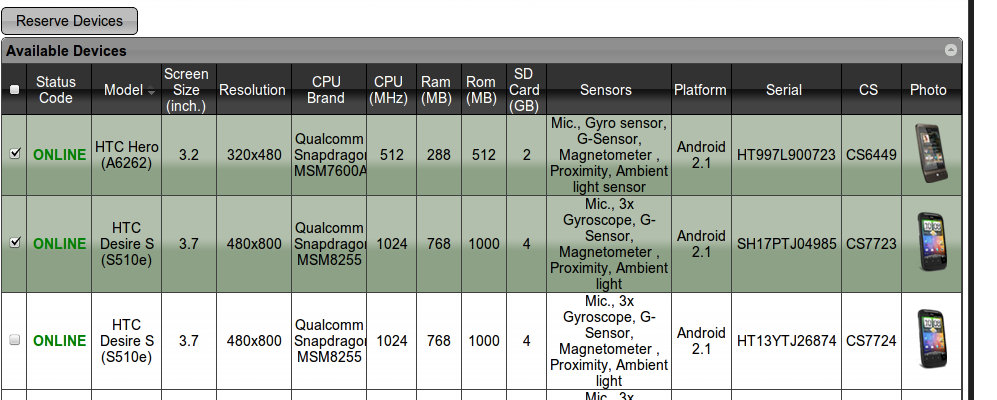 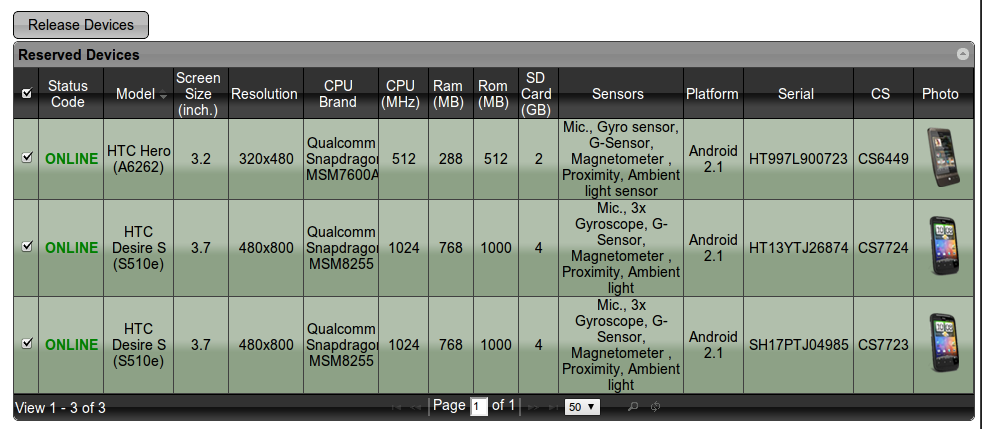 smartlab.in.cs.ucy.ac.cy
smartlab.cs.ucy.ac.cy
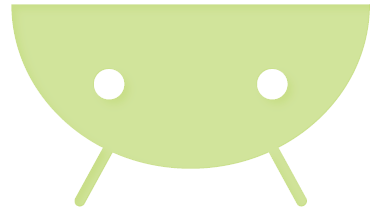 SmartLabProgramming Cloud of Smartphones
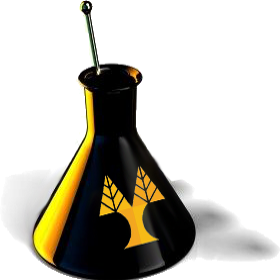 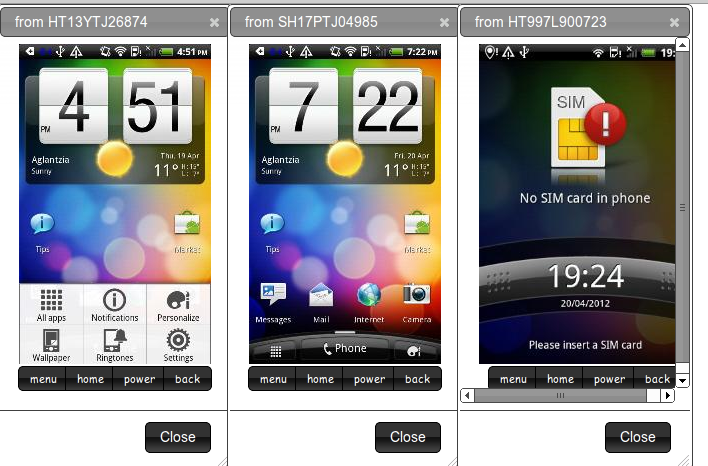 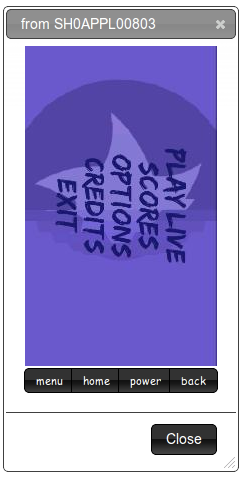 smartlab.cs.ucy.ac.cy
smartlab.in.cs.ucy.ac.cy
Marble Game & Android
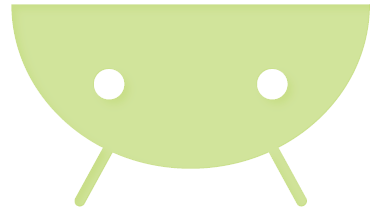 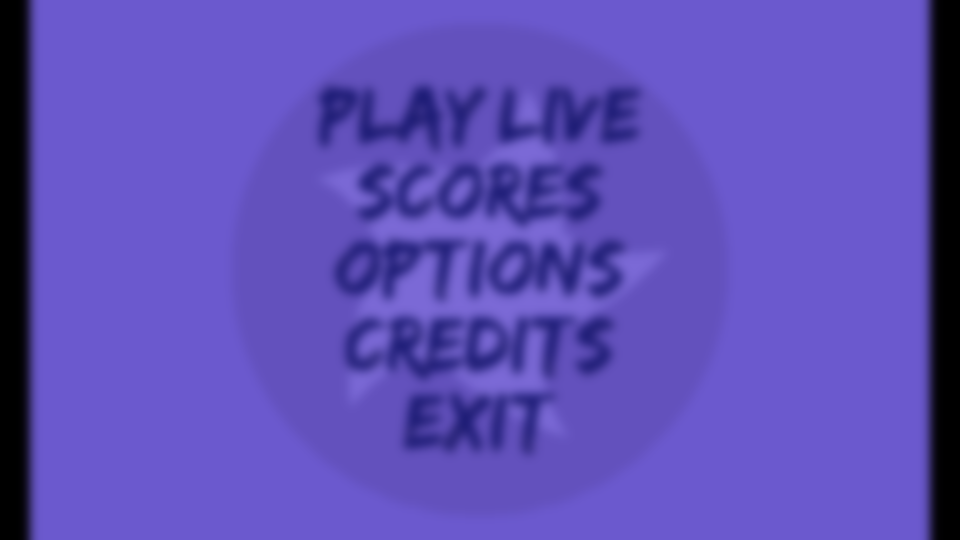 Παιχνίδι μεταξύ 2 αντιπάλων
Αναζήτηση Αντιπάλου
Επιλογή Αντιπάλου
Επιλογή Επιπέδου(level)
Live Παιχνίδι
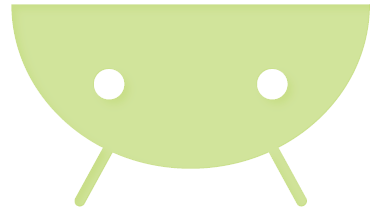 Δραστηριότητα
Κυρίως Menu
Splash Screen
Εκμεταλλευόμαστε χρόνο, για να φορτώσουμε πόρους
Εικόνες, γράμματα
Επιλογές:
Ξεκινούν την αντίστοιχη δραστηριότητα
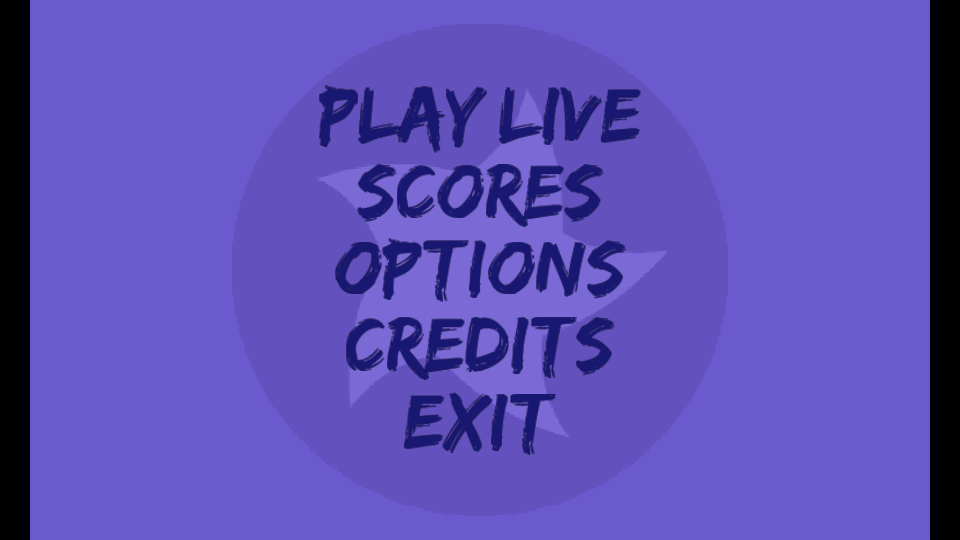 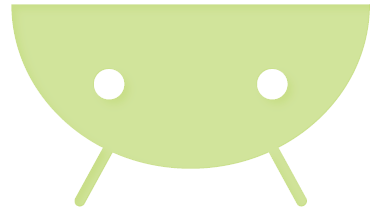 Κλάση «Εφαρμογή»
Αποθηκεύουμε όλα τα στοιχεία που είναι κοινά για ολόκληρη την εφαρμογή
Μπορεί να ανακτηθεί μόνο από τις δραστηριότητες εντός της εφαρμογής
Marble Game
Αποθηκεύουμε URLs των PHP Scripts
Τον τύπο του χρήστη (Client ή Server)
Τον αντίπαλο του χρήστη
Σταθερές για χρόνο
Splash Screen
Αναμεταδόσεων (Broadcasts)
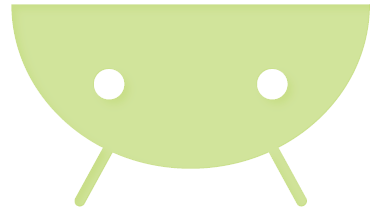 Επιλογές
Αποθηκεύονται στον προσωπικό χώρο της εφαρμογής
Υφίστανται καθ’ όλη την διάρκεια που είναι εγκατεστημένη η εφαρμογή
Μπορούν να ανακτηθούν εύκολα μόνο από την εφαρμογή*
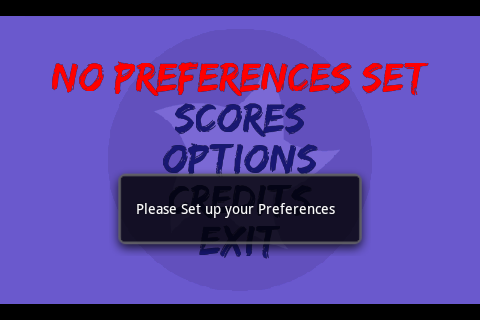 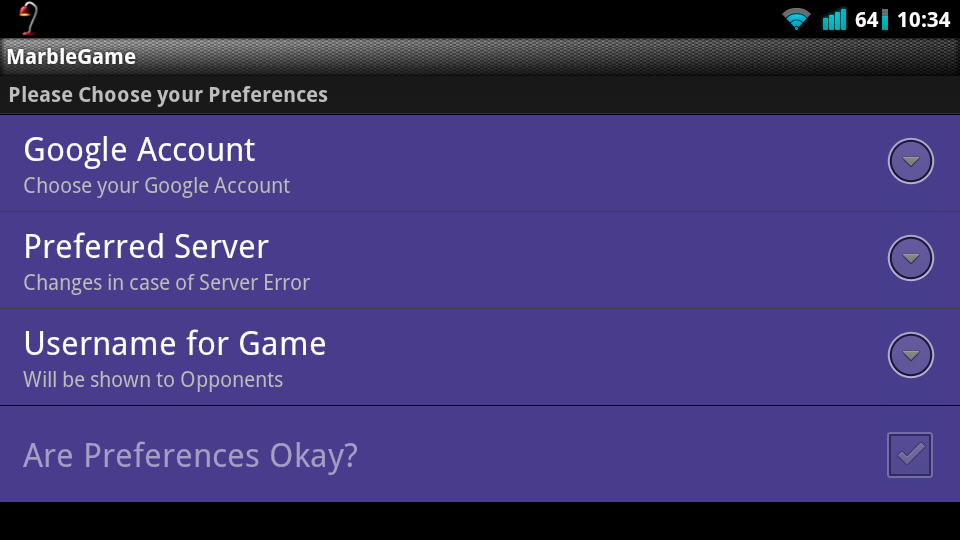 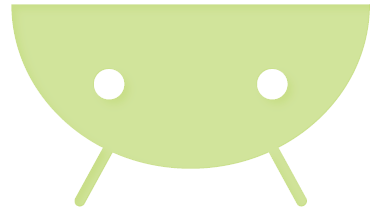 Play Live
Χρειάζεται σύνδεση στο δίκτυο
Επικοινωνία με τον Server  που επιλέχθηκε (default UCY)
Το κινητό τρέχει PHP Scripts
Ασύγχρονη Διεργασία
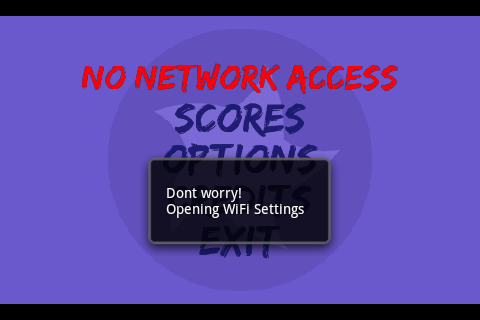 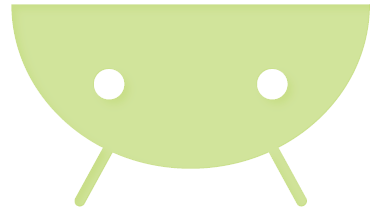 Ασύγχρονη Διεργασία
Μερικά από τα  PHP Scripts μας τρέχουν σε Ασύγχρονη Διεργασία
Δεν «κολλά» η Γραφική Διεπαφή
Γίνεται αντιληπτό από χρήστη και Λειτουργικό
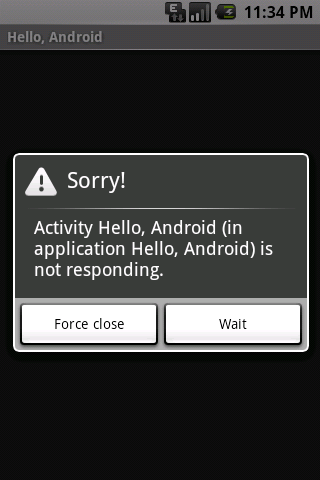 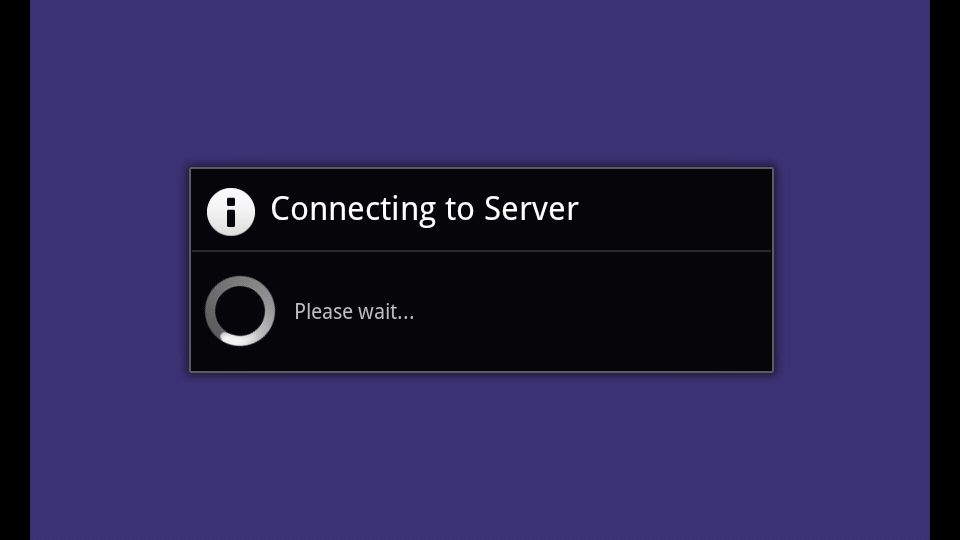 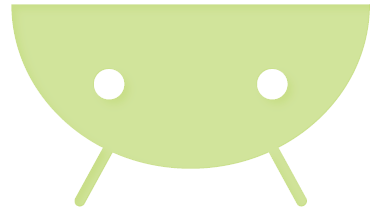 Εμφάνιση Διαθέσιμων Αντιπάλων
Μέσω PHP Scripts κάθε χρήστης εμφανίζει – ανανεώνει – συντηρεί την λίστα με τους διαθέσιμους αντιπάλους του
Αποθηκεύουν: τα απαραίτητα στοιχεία του χρήστη
Local IP, External IP, Username, Gmail
Συντηρούν: αφαιρεί χρήστες που δεν βρίσκονται σε αυτή την δραστηριότητα για περισσότερο από 5 λεπτά
Ενημερώνουν: όσο βρίσκονται σε αυτή την δραστηριότητα ενημερώνουν τον χρόνο τους
Ελέγχουν: αν ο χρήστης επιλέχθηκε από κάποιον αντίπαλο
Μερικά από τα  Scripts τρέχουν κάθε 5 δευτερόλεπτα μέσω μιας Υπηρεσίας
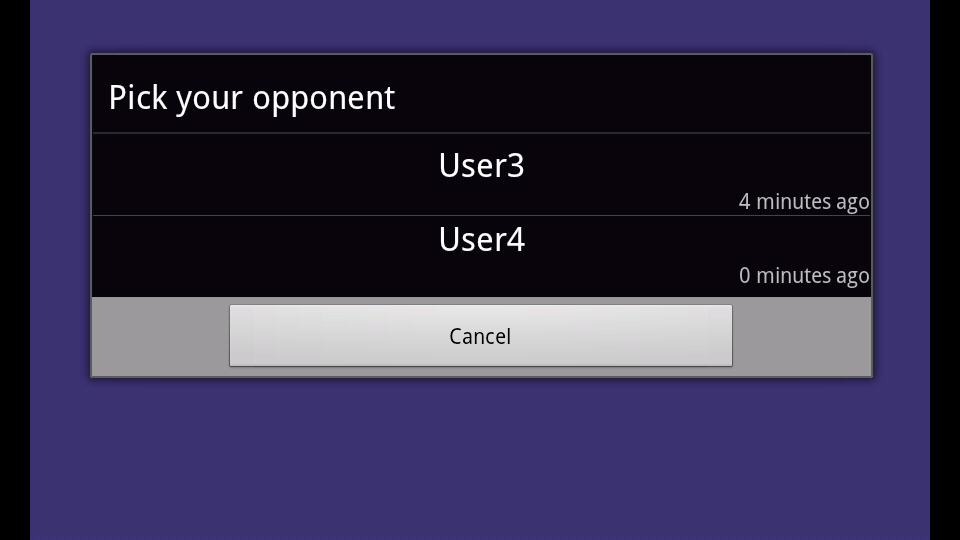 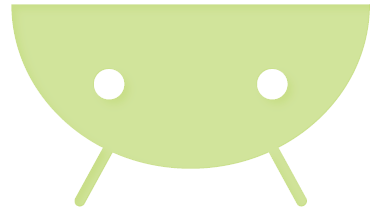 Υπηρεσίες
Τρέχουν συνεχώς στο παρασκήνιο
Μπορούν να τρέχουν ακόμη και χωρίς να τρέχει η ίδια η εφαρμογή
Είναι αυτόνομες
Διάρκεια ζωής στο Marble Game:
Τρέχουν μέχρι να αποφασίσει ο χρήστης με ποιόν θα αγωνιστεί
Την αποδοχή από τον χρήστη, του αντίπαλο που τον επέλεξε
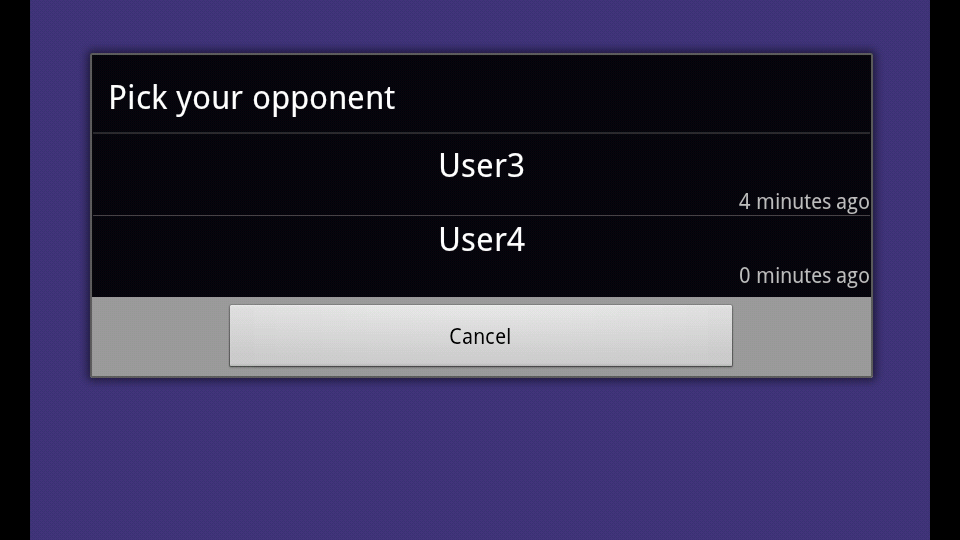 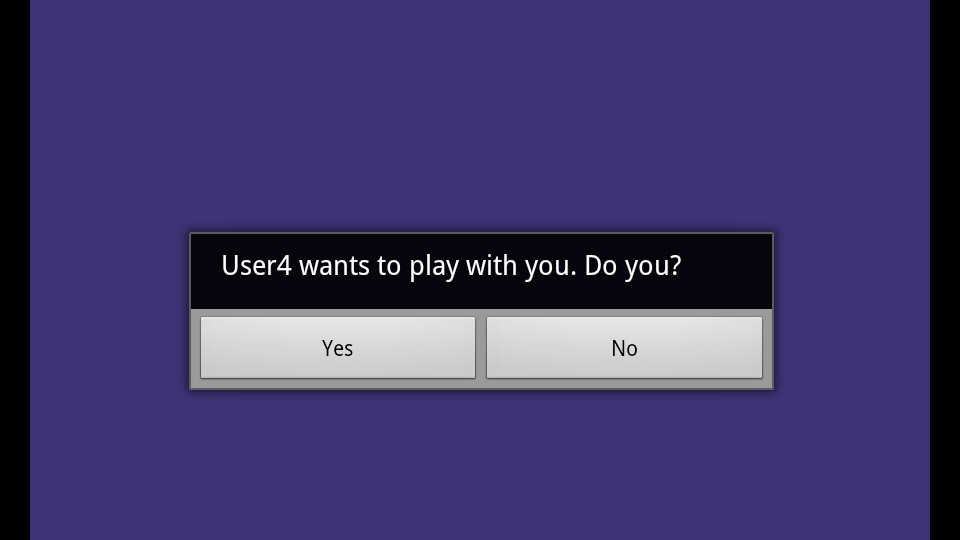 Από την μεριά του Client
Από την μεριά του Server
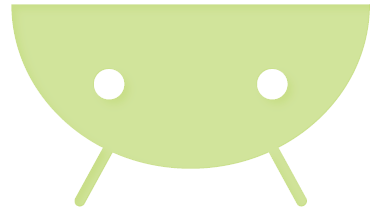 Αναμεταδώσεις (Broadcasts)
Η εφαρμογή στέλλει Αναμετάδοση προς το λειτουργικό με βάση κάποια σταθερά
Το λειτουργικό «ενημερώνει» όσους περιμένουν την συγκεκριμένη σταθερά
Αποδοτική προσέγγιση:
Δεν σπαταλούνται κύκλοι για την αναμονή κάποιου γεγονότος 
Επικοινωνούν διαφορετικές δραστηριότητες ή ακόμη διαφορετικές εφαρμογές μεταξύ τους
Όταν το γεγονός που επιθυμούμε συμβεί, μπορούμε να καλέσουμε την συνάρτηση που θέλουμε
Marble Game:
Όταν η  «Υπηρεσία» εντοπίσει αίτηση αντιπάλου για παιχνίδι, τότε στέλνει αναμετάδοση στη λειτουργικό, το οποίο ενημερώνει την εφαρμογή, και η εφαρμογή την χειρίζεται
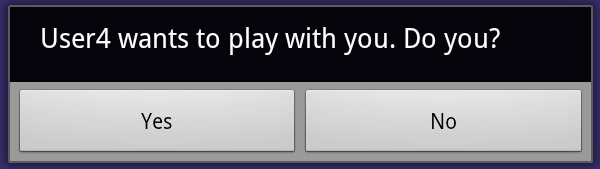 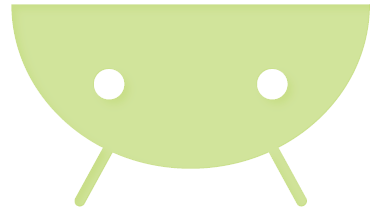 Άμεση Επικοινωνία Χρηστών
Ο χρήστης που επέλεξε αντίπαλο
Γίνεται Server
Ο χρήστης που επιλέχθηκε
Γίνεται Client
Ενημερώνει τον Server ανάλογα με την επιθυμία του να αγωνιστούν
Αν δεν εγκαθιδρυθεί σύνδεση εντός 30 δευτερολέπτων διακόπτεται
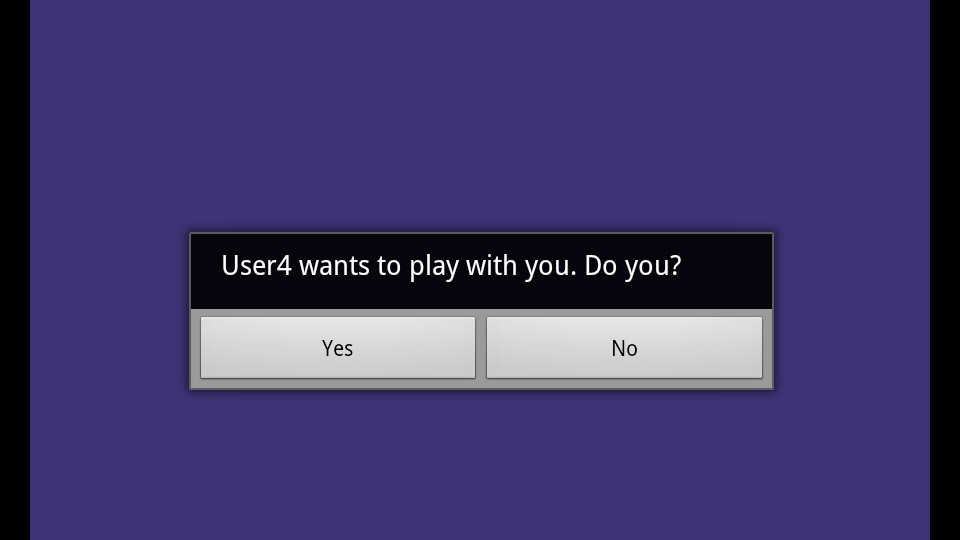 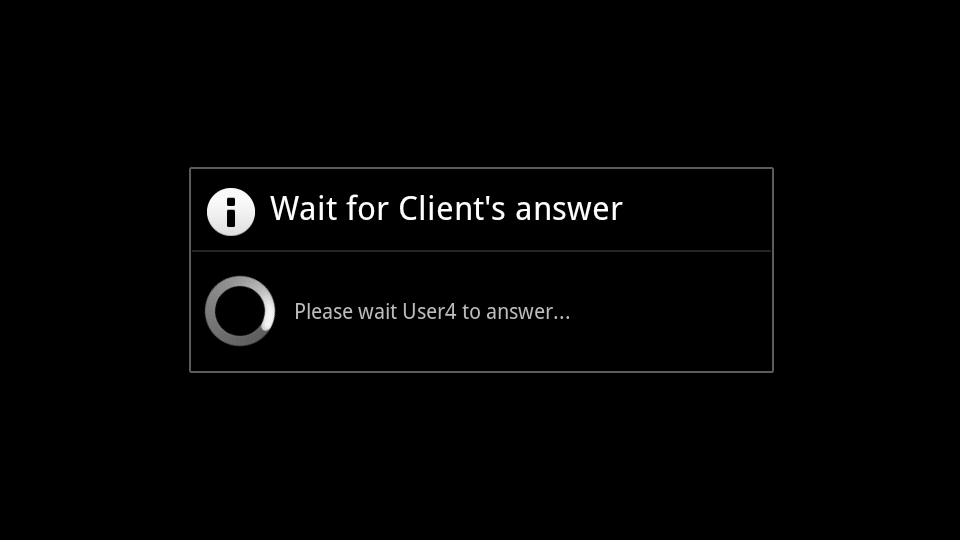 Server
Client
Server
Client
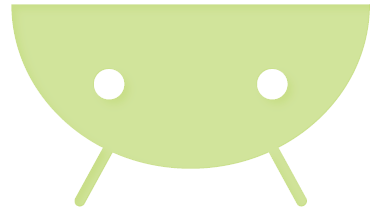 Σε περίπτωση Αποδοχής
Ο Server Επιλέγει Στάδιο και ενημερώνει τον Client
Ο Client περιμένει την πιο πάνω επιλογή
Μετά την επιλογή οι δύο συσκευές φορτώνουν το στάδιο που επιλέχθηκε
Φόρτωση σταδίων: Γίνονται parse μέσω ειδικής κλάσης από αρχείο SAX (Simple API XML)
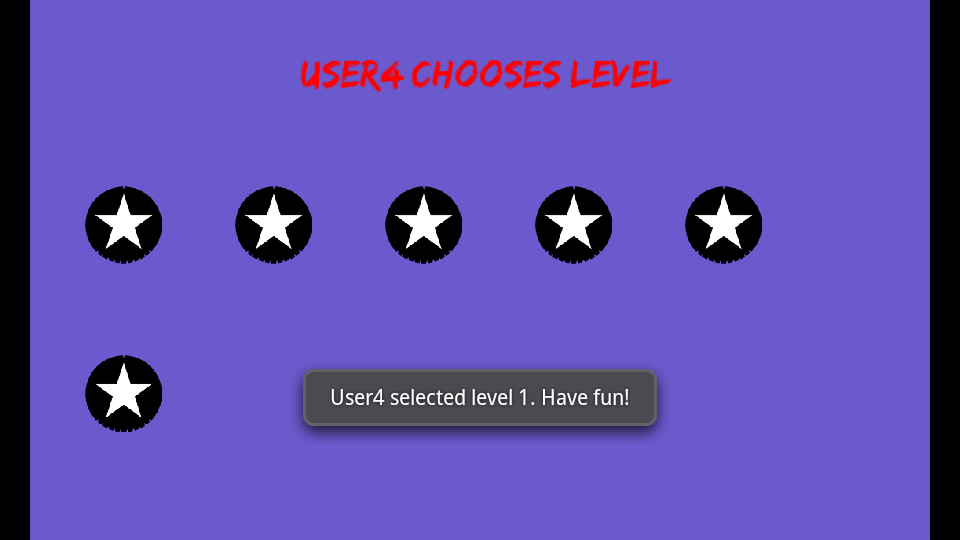 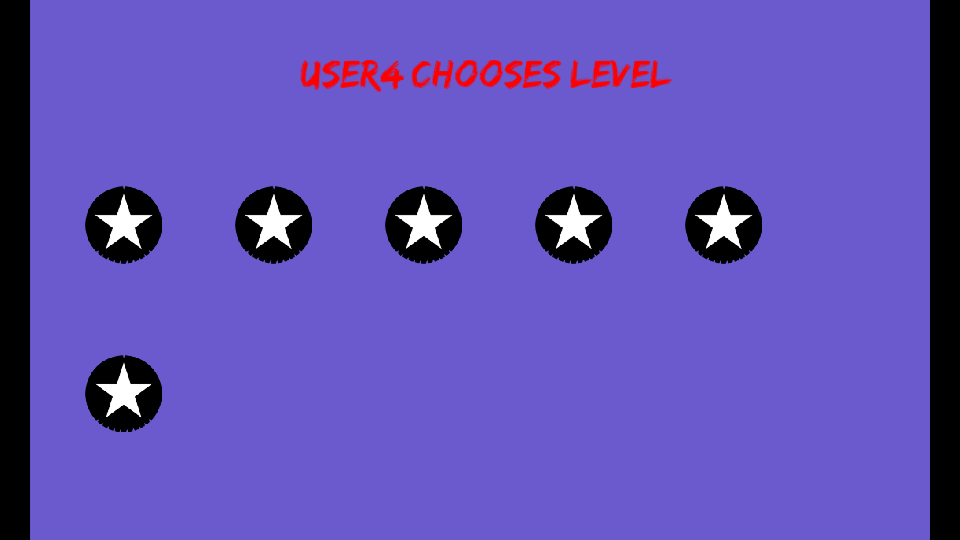 Server
Client μετά την επιλογή του Server
Server ( User4 )
Client
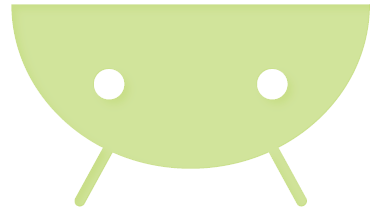 Στάδια παιχνιδιού (Στάδιο 1)
Οι δύο χρήστες βλέπουν live το μέχρι τώρα Score του αντιπάλου
Επιλέγουν «στόχους» για να μαζέψουν βαθμούς ανάλογα με τον στόχο που επέλεξαν
Ο χρήστης που θα μαζέψει πρώτος όλους τους στόχους του παιχνιδιού είναι και ο νικητής του Σταδίου
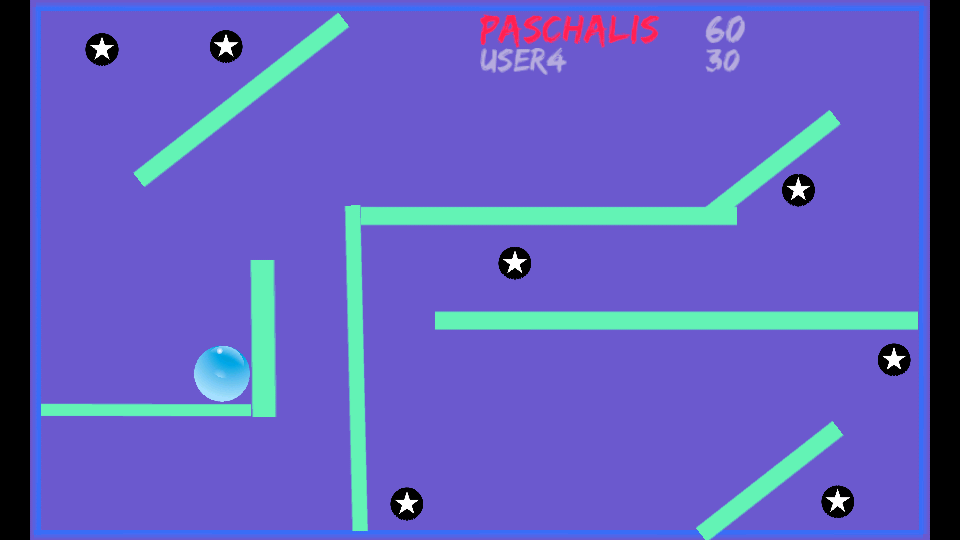 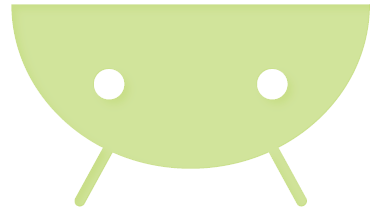 Sprites και Σώμα
Αντικειμένων (Στάδιο 2)
Sprites:
Είναι η γραφική απεικόνιση ενός αντικειμένου
Μπορεί να του ανατεθεί κίνηση ή κάποια άλλη τροποποίηση
Σώμα:
Έχει φυσικές ιδιότητες και του ανατίθεται κάποιο Sprite
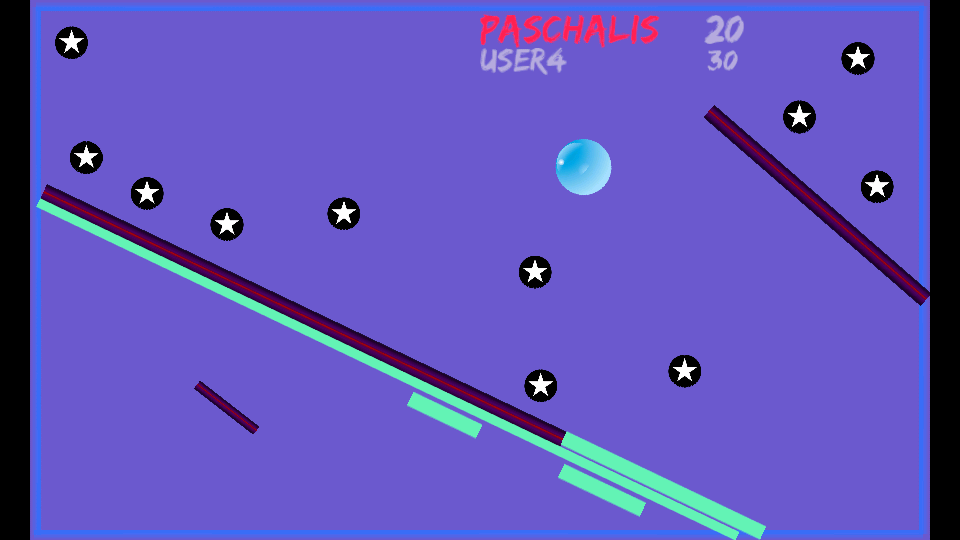 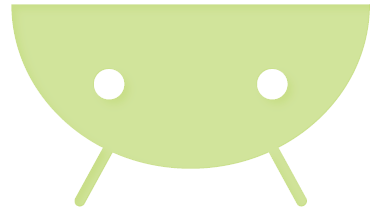 Βαρύτητα και Accelerometer (Στάδιο 3)
Με βάση των τιμών που αποσπούνται από το Accelerometer, καθορίζεται η βαρύτητα του Marble
Το Marble έχει περιορισμένο βάρος και γι’ αυτό κινείται
Τα τοιχώματα έχουμε απεριόριστο βάρος, έτσι είναι σταθερά
Το Βάρος και η Βαρύτητα είναι ιδιότητες για τα Σώματα
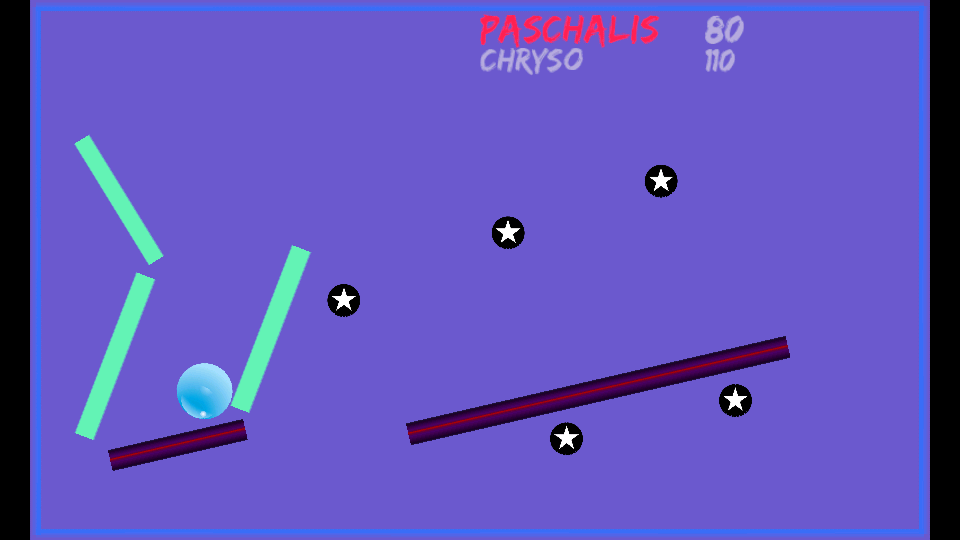 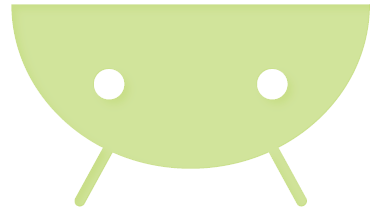 Άλλες ιδιότητες Σωμάτων (Στάδιο 4)
Ελαστικότητα
Τα πράσινα τοιχώματα δεν έχουν ελαστικότητα
Τα μωβ τοιχώματα έχουν
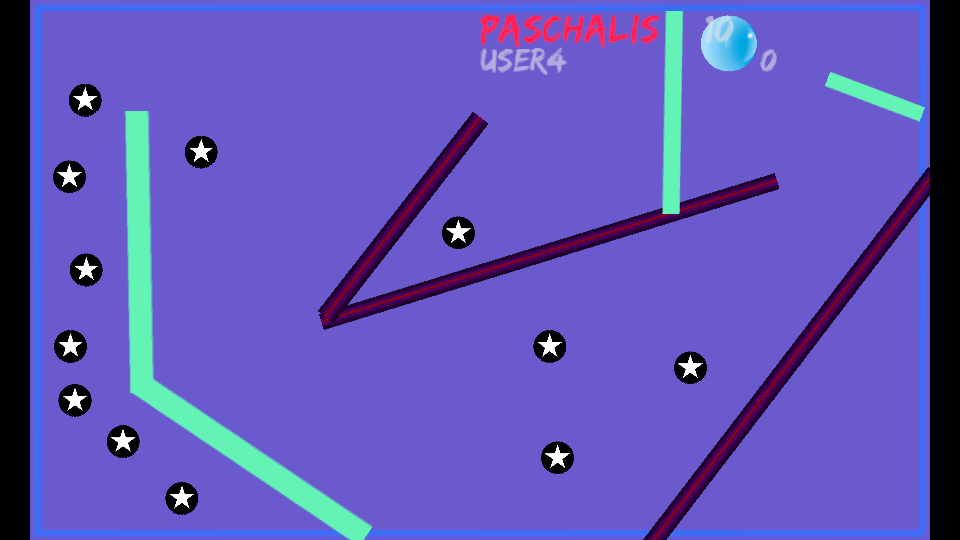 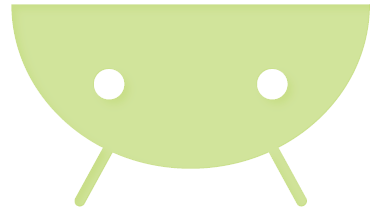 Άλλες ιδιότητες Σωμάτων
(Στάδιο 5&6)
Τριβή
Εάν η τριβή ήταν μηδενική, τότε το Marble, κατά την επαφή του με τα τοιχώματα, δεν θα στριφογύριζε
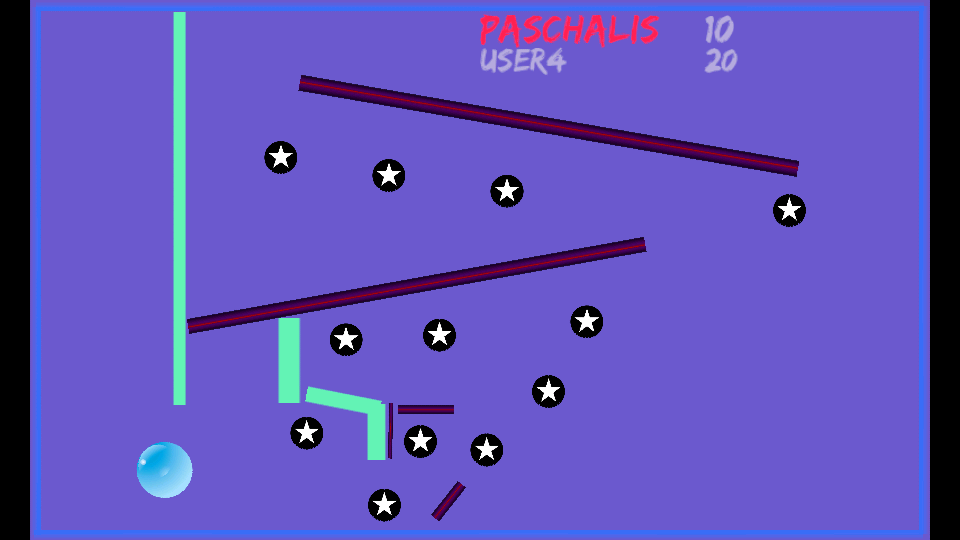 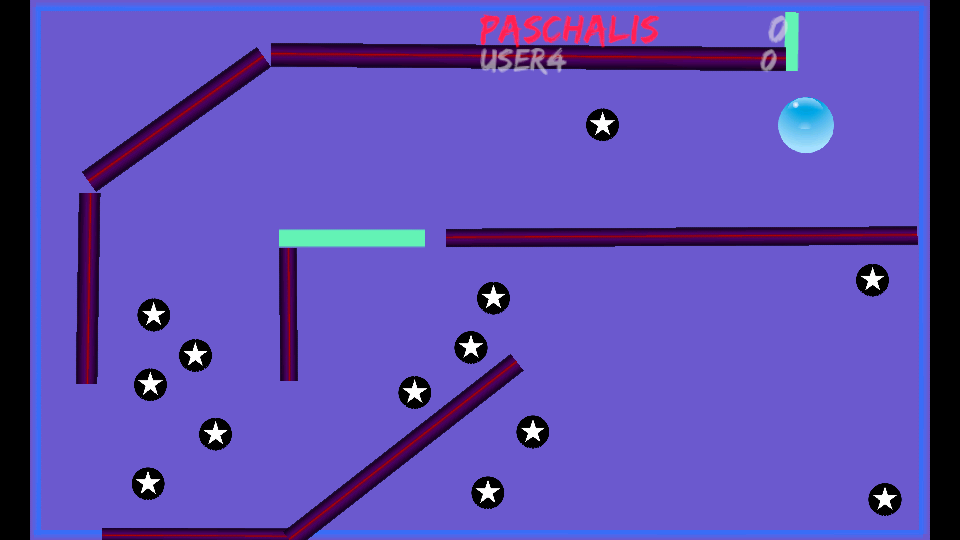 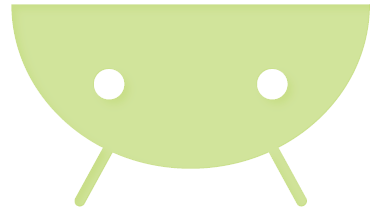 Τέλος Παιχνιδιού
Όταν έχουμε Νικητή:
Συλλέχτηκαν όλοι οι στόχοι
Εμφανίζεται το όνομα του νικητή και στις 2 συσκευές
Επιλέγεται το επόμενο στάδιο από τον Server
Όταν εγκαταλειφθεί το παιχνίδι:
Εμφανίζεται μήνυμα και τερματίζει το Στάδιο
Εγκαταλείπεται πιέζοντας 2 φορές το κουμπί «Return» της συσκευής
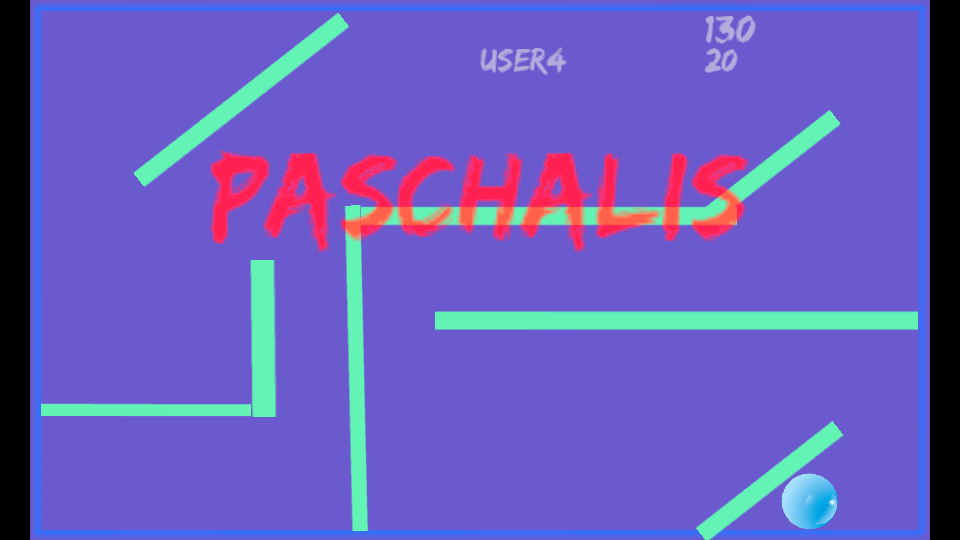 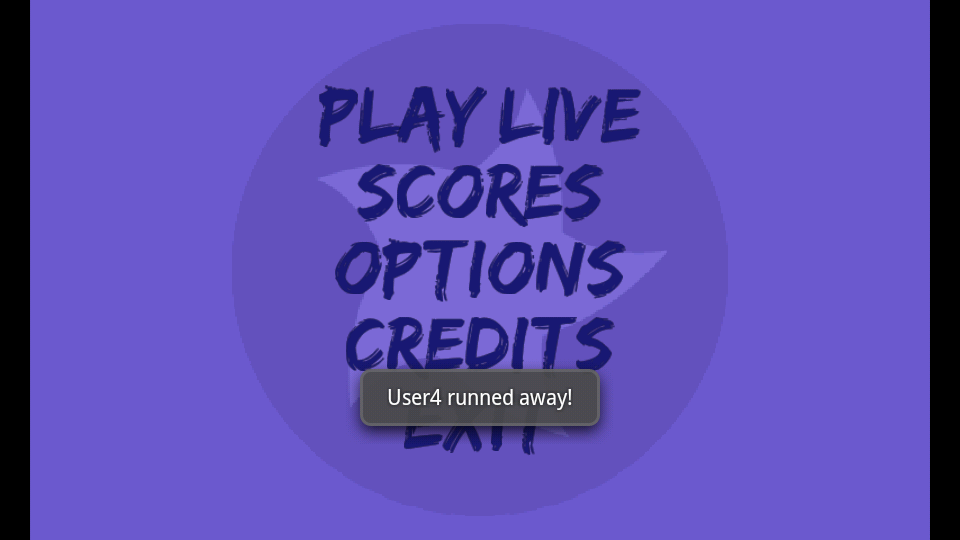 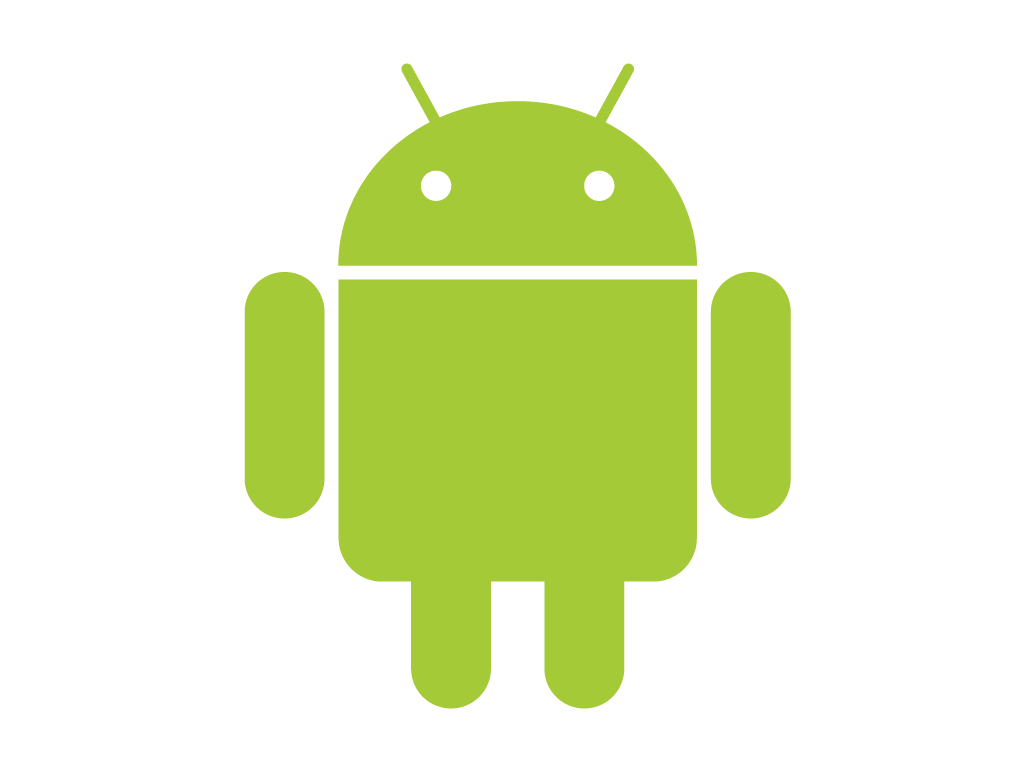 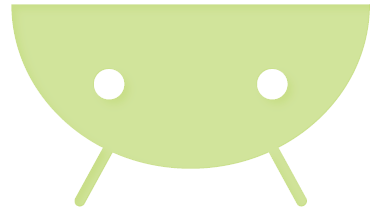 Τέλος παρουσίασης …
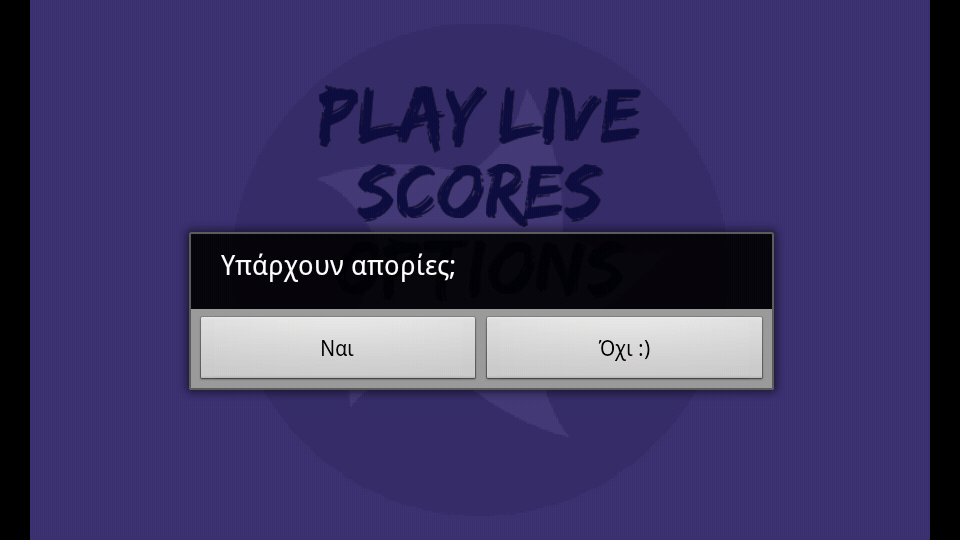 Πηγές
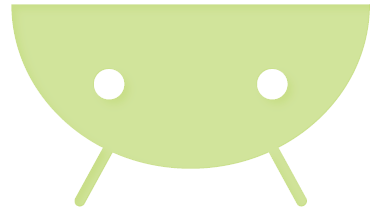 android.com
developer.android.com
box2D
Physics Engine
AndEngine
OpenGL2.0 Engine
GLES2.0
JacobShatz.com